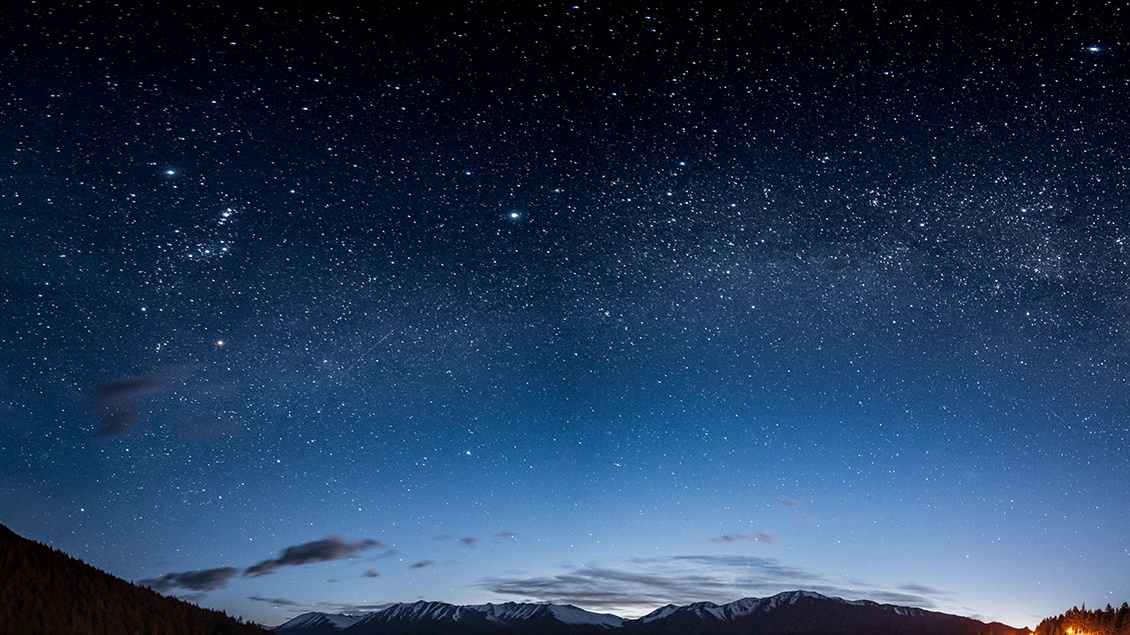 Math Test 4th grade
In this test, you have to choose a number from 1 to 28.
1 2 3 4  5 6 7 8 9 10 11 12 13 14 15 16 17 18 19 20 21 22 23 24 25 26 27 28.
1
Round 55 666 to the nearest 10000
2
Estimate the difference: 32-19
3
Find the sum: 1526 + 4276
4
Order the numbers: 6121, 6515, 6212.
5
Fill the patterns:
10,  , 30,   ,50,   ,    ,  80,    ,    100
6
1567 to 1667
7
1567 to 1367
8
Use mental math: 36 + 19
9
Round 1928 to the nearest hundred.
10
Use mental math: 36 - 19
11
Find the place value of 6 in 1678
12
1678        1234
13
1290           1270
14
Write the value of the blue digit: 1845
15
1928            2939
16
Round 1936 to the nearest thousand.
17
Find the sum 1290 + 2837.
18
1234       4567
19
Estimate the sum: 1918 + 1213
20
Estimate the difference: 1836 – 1729.
21
Find the difference: 2534 - 1970
22
Order the numbers: 1673, 1573, 1873, 1773.
23
Round 1290 to the nearest hundred.
24
Find the sum: 1890 - 2345
25
Use mental math: 23 – 15
26
find the value of digit 6 in 1670.
27
Round 1890 to the nearest ten.
28
Round 1735 to the nearest hundred.